ΣΕΜΙΝΑΡΙΟ ΓΙΑ ΤΗΝ
ΑΝΟΙΚΤΗ ΕΠΙΣΤΗΜΗ
Τι είναι και τι χρειάζεται για να εφαρμοστεί

17 Ιουνίου 2025 | 10:00-13:30
Αίθουσα σεμιναρίων ΣΕΔΟ (1ος όροφος)
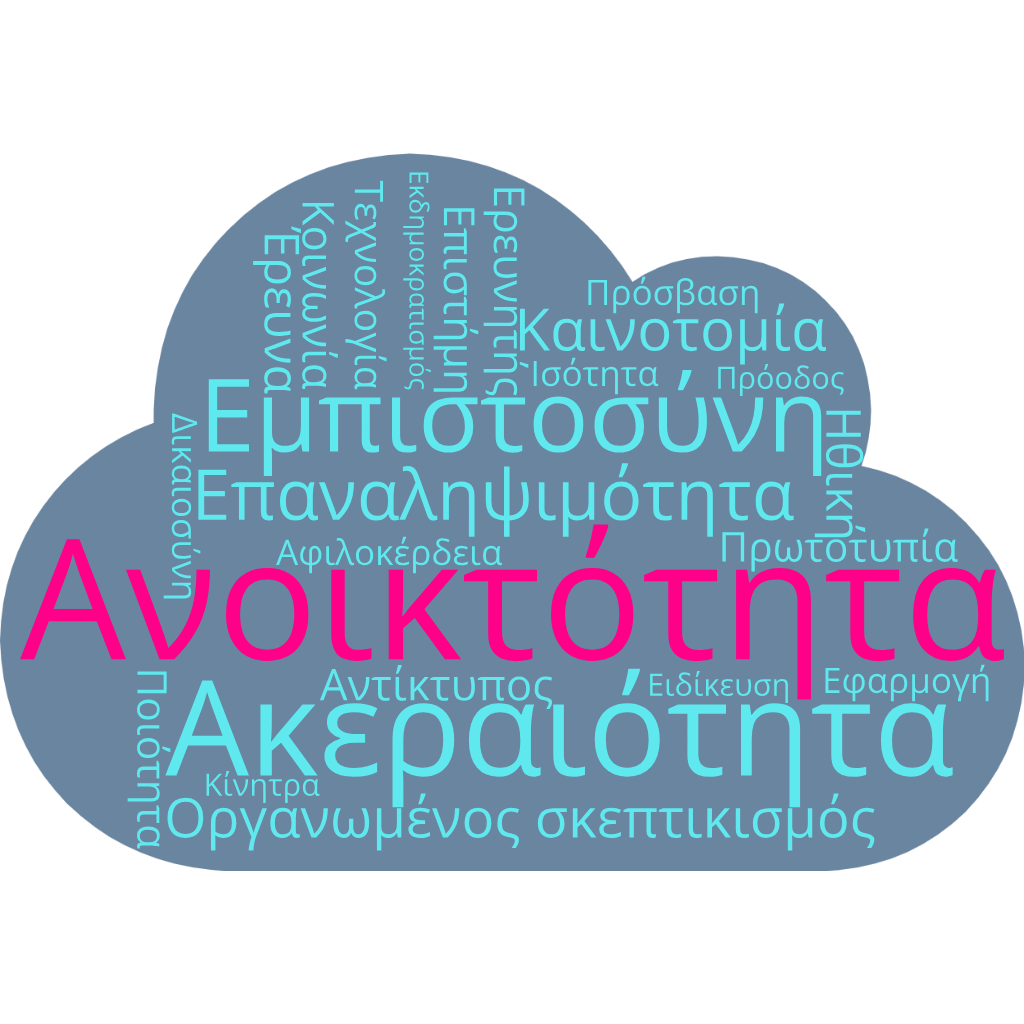 Εισηγητής: Παναγιώτης Κάβουρας
Συνδιοργάνωση: Σύνδεσμος Ελληνικών Ακαδημαϊκών Βιβλιοθηκών - 
Βιβλιοθήκη και Κέντρο Πληροφόρησης ΕΛΜΕΠΑ
Για τη συμμετοχή σας παρακαλούμε εγγραφείτε εδώ:
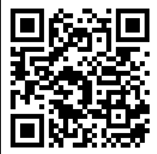 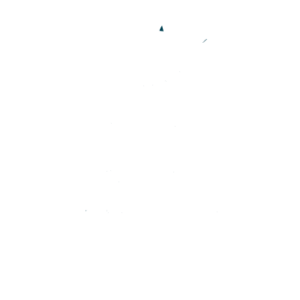 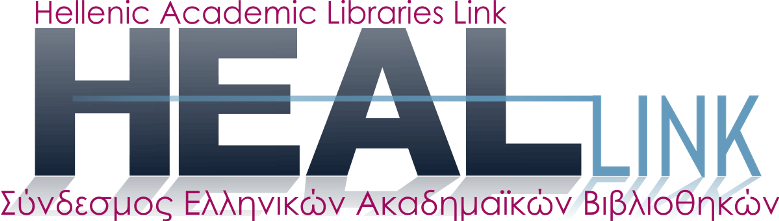